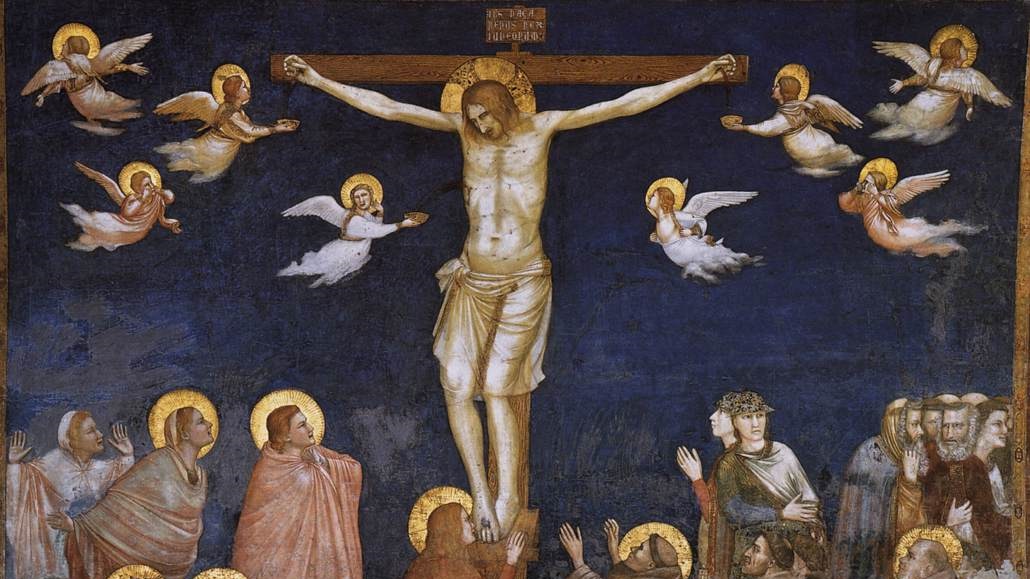 Stations of the Cross
Turnbull High School 
BGE
[Speaker Notes: Background- According to St Alphonsus (Who's Stations of the Cross Meditations this PowerPoint is based on) in His 'Glories of Mary', before her Assumption body and soul into heaven, Our Lady spent her remaining years in prayer, longing to be reunited with Her son and Lord.  In addition to receiving Him into Herself in Holy Communion (Think of what it must have been like for Our Lady, full of grace, to receive the Lord into Her body again, in a way a repetition of the Annunciation- maybe we could think about this when receiving the Lord ourselves, always seeking to receive Him more worthily.) She would visit the places in which the events of His life had taken place- not least the journey of the Passion. Christians from the beginning, have visited the stable in Bethlehem and the sites of the passion, and over centuries, many have made the pilgrimage to the Holy Land to stand where the Saviour's feet stood and where His blood watered the soil. Over time, as that part of the world became more dangerous, a group of Franciscans followed the example of their founder, St Francis who created the nativity scene, by creating little outdoor shrines, each one focusing on a 'station' of Jesus' journey to Calvary (the hill where Jesus was crucified.) Since that time, it has become standard for Catholic churches to have stations of the cross around the walls so that the faithful can travel to those places in their hearts, and live the passion as if they were there. Today, we will use art depicting the stations of the cross to help us to travel in our imagination and in our hearts all the way to the holy land. We will step outside of time and into the permenant present of God's presence. Let us meditate on the great price of our sins and the immense love that God has for us. Rather than punishing us, first he has loved us, gave up his throne in heaven, became one of us so that through his suffering, death and resurrection he might lift us up to heaven. 

Preparatory Prayer
Lord Jesus, You made this journey to die for me because of yourgreat love, even though I don’t always love you as I should. Butnow I love you with my whole heart and I’m sorry for all my sins.Forgive me, Jesus, and let me take this journey of the cross withyou. As you died for love of me, I would die for love of you. In lifeand death I want to always be with you.]
[Speaker Notes: Station 1: Jesus is condemned to deathV: We adore you, O Christ, and we praise you.R: Because by your holy cross you redeemed the world.
Reﬂection: After Jesus was whipped and crowned with thorns, thejudge Pilate said he had to die on the cross, although he had donenothing wrong.
Prayer: It was not just Pilate who made you die, Lord, it was myown sins. You died so that I could be with you in heaven. I loveyou Jesus, more than I love myself. I am sorry for my sins with allmy heart. Please help me never be separated from You. Help melove you always and then do with me what you will.Glory Be]
[Speaker Notes: Station 2: Jesus is made to carry His crossV: We adore you, O Christ, and we praise you.R: Because by your holy cross you redeemed the world.
Reﬂection: As Jesus started His journey with the cross on Hisshoulders, He thought of us, knowing He was going to save us.
Prayer: Lord Jesus, I will have hard things to do in this life. Pleasemake me strong so that I can do all things with patience and dothem well. I am sorry for my sins with all my heart. Please help menever be separated from You. Help me love you always and thendo with me what you will.Glory Be.]
[Speaker Notes: Station 3: Jesus Falls the First TimeV: We adore you, O Christ, and we praise you.R: Because by your holy cross you redeemed the world.
Reﬂection: Jesus’ body was weak. He had been beaten andcrowned with thorns. He almost couldn’t walk with the heavy crosson His back. The soldiers continued to hit Him and He fell severaltimes on His journey.
Prayer: Dear Jesus, the cross must have been so heavy but it wasmy sins which hurt you most. By your love during the first fall,
please help me not to fall in sin. I love you, Jesus, with all myheart. I’m sorry for all of my sins. Help me love you always andthen do with me what you will.Glory Be]
[Speaker Notes: Station 4: Jesus meets His Sorrowful MotherV: We adore you, O Christ, and we praise you.R: Because by your holy cross you redeemed the world.
Reﬂection: Jesus met His mother on His way to the cross. Helooked at Mary and Mary looked at Him. Their hearts were hurt, aswith arrows, because of the great love between them.
Prayer: Most loving Jesus, by your sadness when you met yourmother, give me the grace to love your mother too. Mary, myqueen, by your sorrow when you met your Son, pray for me that Iwill always remember Jesus’ love poured out on the cross. I loveyou, Jesus, and I’m sorry for my sins. Help me never to sin again.Help me love you always and then do with me what you will.Glory Be]
[Speaker Notes: Station 5: Simon of Cyrene Helps Jesus to Carry His Cross
V: We adore you, O Christ, and we praise you.R: Because by your holy cross you redeemed the world.  

Reﬂection: The Jews noticed that Jesus was weak and would diesoon. But they didn’t want him to die on the way, they wanted himto die on the cross. So they made a man named Simon help himcarry the cross.
Prayer: Sweet Jesus, Simon did not want to carry the cross withyou, but I would. I will accept whatever hard things you have forme, even to my death, so that I can be with you. You died becauseyou loved me, and I would die for you. I love you, Jesus, and I’msorry for my sins. Help me never to sin again.Help me love youalways and then do with me what you will.Glory Be.]
[Speaker Notes: Station 6: Veronica Wipes the Face of JesusV: We adore you, O Christ, and we praise you.R: Because by your holy cross you redeemed the world.
Reﬂection: The holy woman, Veronica, saw that Jesus was coveredwith sweat and blood. She gave him a cloth to wipe his face. Whenshe got the cloth back, the dirt, blood and sweat had made a pictureof his face.
Prayer: Beloved Jesus, your face was beautiful before, but then itwas made dirty and ugly. My soul was also beautiful when I wasbaptized, but I have it made it ugly with my sins. You alone canmake it beautiful again. By your sacrifce, O Jesus, make my soulbeautiful again. I am sorry for all of my sins. Help me never to sinagain. Help me love you always and then do with me what youwill.Glory Be.]
[Speaker Notes: Station 7: Jesus Falls the Second Time
V: We adore you, O Christ, and we praise you.R: Because by your holy cross you redeemed the world.
Reﬂection: Jesus fell under the cross a second time. When he fell,our Lord felt all of his cuts and pains again.
Prayer: Gentle Jesus, how many times have you forgiven me? Andhow many times have I fallen into sin again? By your fall, helpme keep living in your grace until I die. When I’m tempted to sin,may I ask for your help. I love you, Jesus, with all of my heart. I’msorry for all of my sins. Help me never to sin again. Help me loveyou always and then do with me what you will.Glory Be.]
[Speaker Notes: Station 8: The Women of Jerusalem Weep over Jesus
V: We adore you, O Christ, and we praise you.R: Because by your holy cross you redeemed the world.
Reﬂection: The women saw Jesus, hurt and bloody, and they feltgreat sadness for him as he walked along. But Jesus said to them,“Weep not for me, but for your children.”
Prayer: My Jesus, I am very sad for my own sins against you, youwho loves me so much. Because I love you, I am sad that my sinshave hurt you. My Jesus, I love you more than myself. I am sorryfor all of my sins. Help me never to sin again. Help me love youalways and then do with me what you will.Glory Be]
[Speaker Notes: Station 9: Jesus Falls for the Third Time

V: We adore you, O Christ, and we praise you.
R: Because by your holy cross you redeemed the world.

Reﬂection: Jesus fell for the third time. He was weak and the
soldiers were mean. They tried to hurry him when he was barely
strong enough to move.

Prayer: Jesus, by your weakness on the way to the cross, give me
strength so that I will never care what other people think about me
if it takes me away from you. I love you, Jesus, with all my heart.
I’m sorry for all of my sins. Help me love you always and then do
with me what you will.
Glory Be.]
[Speaker Notes: Station 10: Jesus is Stripped of His Clothes
V: We adore you, O Christ, and we praise you.R: Because by your holy cross you redeemed the world. 

Reﬂection: The soldiers tore off Jesus’ clothes. They did not carethat they hurt him again. And yet the Saviour loved them.
Prayer: Innocent Jesus, by your pain, help me get rid of all thethings that I might care about more than you, so that I can love youabove all. You are the only one who deserves all of my love. I loveyou, Jesus, with all my heart. I’m sorry for all of my sins. Help menever to sin again. Help me love you always and then do with mewhat you will.Glory Be.]
[Speaker Notes: Station 11: Jesus is Nailed to the Cross
V: We adore you, O Christ, and we praise you.R: Because by your holy cross you redeemed the world.
Reﬂection: When they threw Jesus down on the cross, Jesusstretched out his arms and offered His life to God to save us. Theynailed him on the cross and then lifted up the cross to let him die.
Prayer: Dear Jesus, take my heart, full of love, to the cross withyou, so that it will be with you always. I love you more than myself.
I’m sorry for all of my sins. Help me never to sin again. 
Help me love you always and then do with me what you will.Glory Be]
[Speaker Notes: Station 12: Jesus is Raised upon the Cross and Dies
V: We adore you, O Christ, and we praise you.R: Because by your holy cross you redeemed the world.
Reﬂection: Jesus hung on the cross for three hours. Finally, he letgo of his body, bowed his head, and died.
Prayer: O Jesus, I kiss the cross on which you died for love of me.Because of my sins, I am the one who should have died. But yourdeath is my hope. By your death, Jesus, give me the grace that,when I die, I will be full of love for you. My soul is in your hands.I love you, Jesus, with all my heart. I’m sorry for all of my sins.Help me never to sin again. Help me love you always and then dowith me what you will. Glory Be]
[Speaker Notes: Station 13: Jesus is Taken Down from the Cross and Placed inthe Arms of His Mother
V: We adore you, O Christ, and we praise you.R: Because by your holy cross you have redeemed the world.
Reﬂection: After Jesus died, two of his friends, Joseph and Nicodemus, 
took his body off of the cross. 
They placed him in the arms of his mother, who held him with great love.
Prayer: Mother of Sorrows, for the love of your son, accept me asyour servant, and pray to Him for me. Jesus, you died for me. Letme love you because you are all that I want. I’m sorry for all ofmy sins. Help me never to sin again. Help me love you always andthen do with me what you will.Glory Be.]
[Speaker Notes: Station 14: Jesus is Laid in the Tomb
V: We adore you, O Christ, and we praise you.R: Because by your holy cross you have redeemed the world.
Reﬂection: The discipled carried Jesus’ body to bury it. His holymother arranged his body gently as it lay. Then they closed thetomb and went away.
Prayer: Jesus, I kiss the stone that lays over your tomb. But yourose on the third day. By your resurrection, make me rise with youon the last day and be with you forever in heaven, to praise youand love you always. I love you and I’m sorry for all of my sins.Help me never to sin again. Help me love you always and then dowith me what you will. Glory Be]
[Speaker Notes: Final Prayer 
Kind, sweet Jesus, I kneel before you. With all my soul, I pray thatyou help me have faith, hope and charity, as well as true sorrow formy sins, and the plan to do better. I think with love about your fivewound on your hands, feet and side and remember the words ofthe prophet David, “They have pierced my hands and my feet, theyhave numbered all my bones.”Our Father and Hail Mary.]